"Development of Key Competences Guarantee of Students Educational Success"
Projekt szkoleniowy dla nauczycieli.
Akcja Kluczowa KA101 – Job-shadowing.
12.-18.01.2020r. Humanitas Bilingual                             Torrejon de Ardoz, Hiszpania
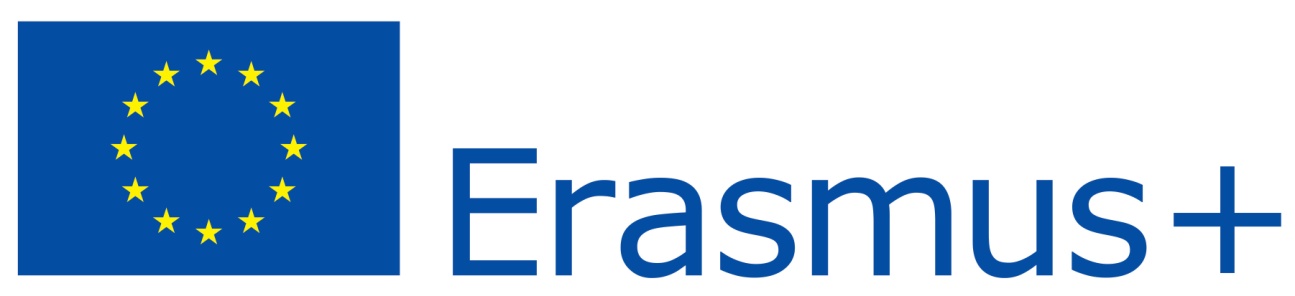 Humanitas Bilingual
Humanitas Bilingual to placówka dwujęzyczna składająca się z przedszkola, szkoły podstawowej oraz oddziałów przygotowujących do kontynuacji nauki w liceum. Uczęszczają tam dzieci i młodzież w wieku od 3 do 16 lat.
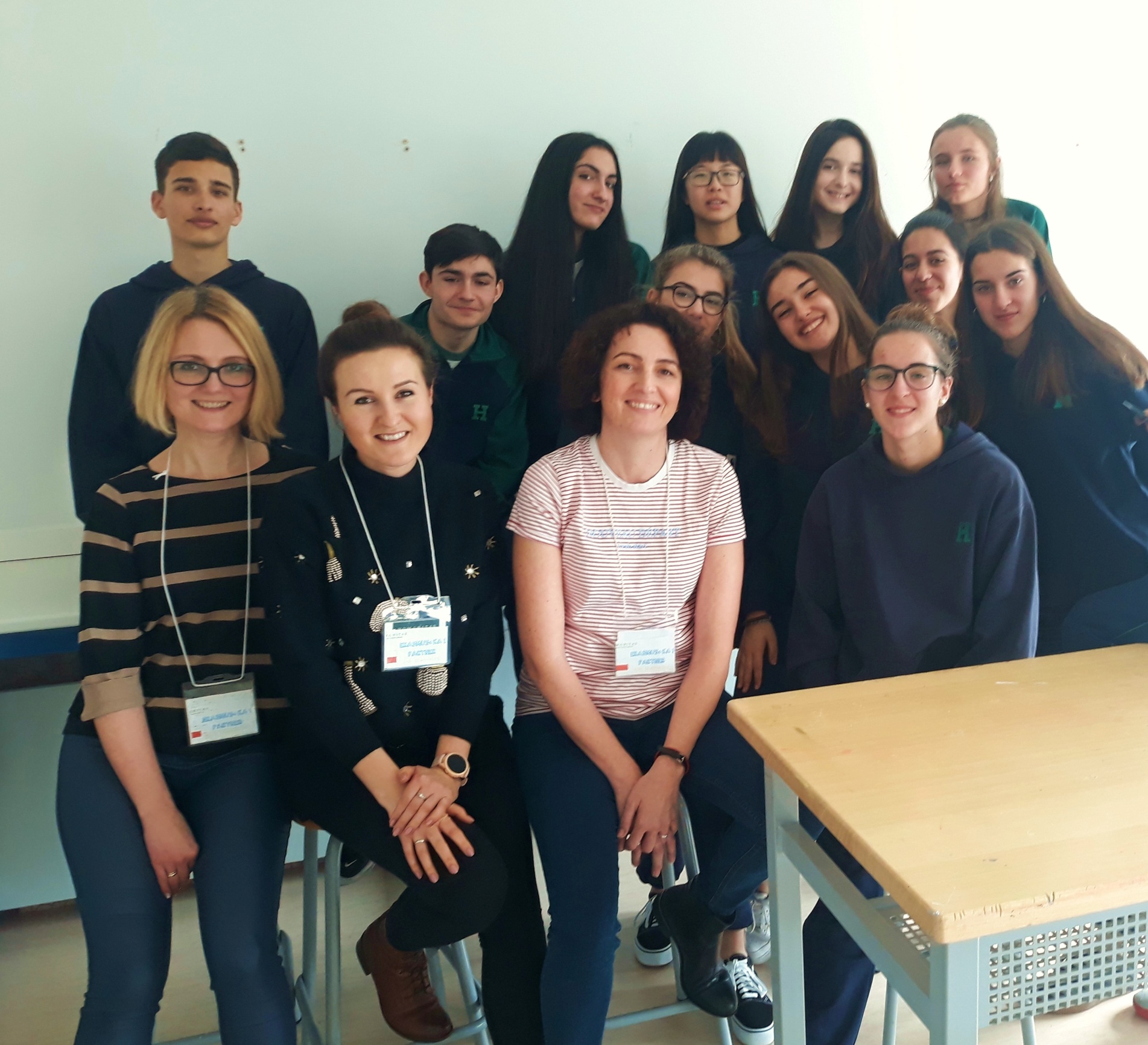 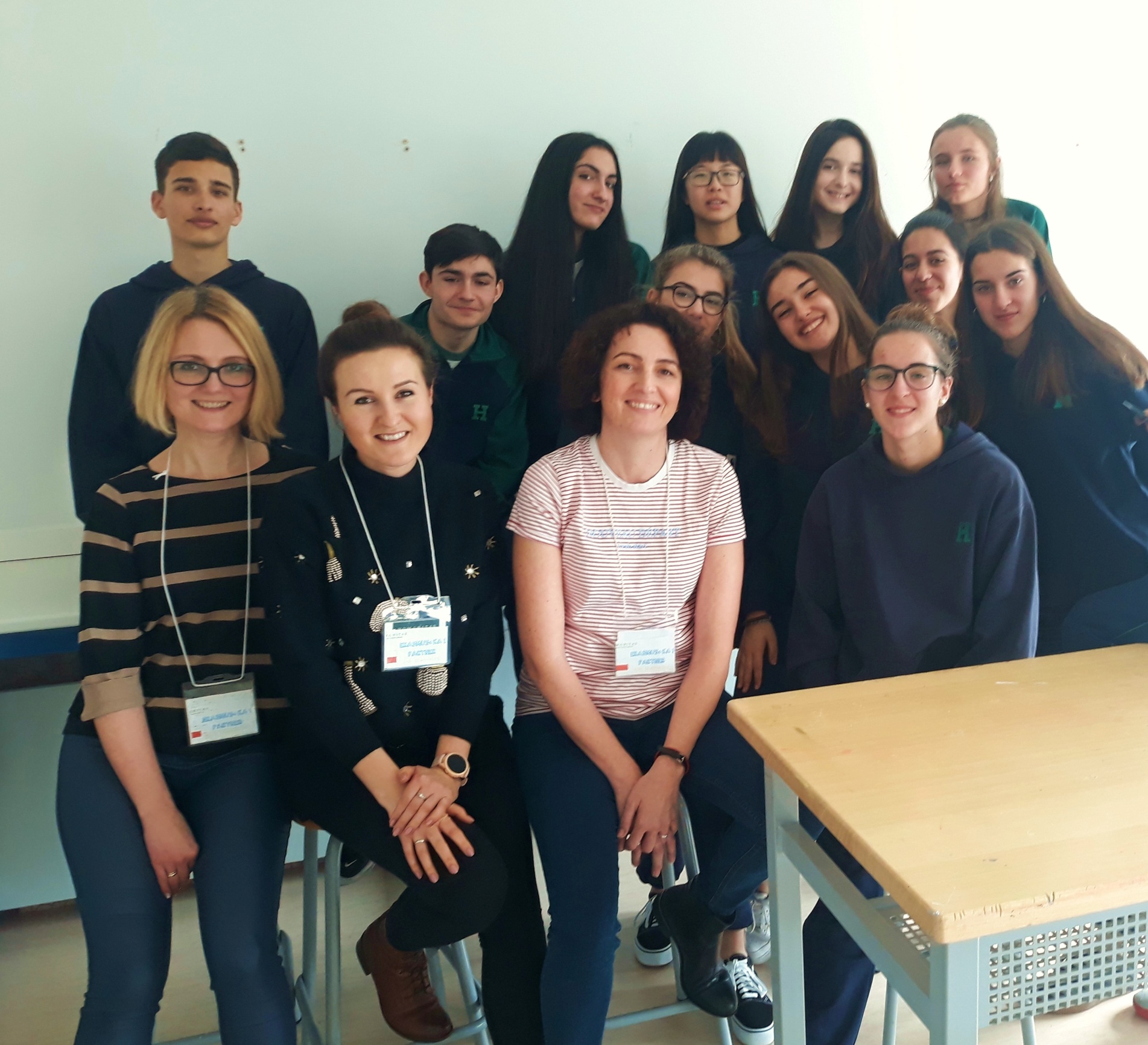 Na każdym etapie edukacyjnym ponad 60% zajęć lekcyjnych prowadzone jest w języku angielskim.
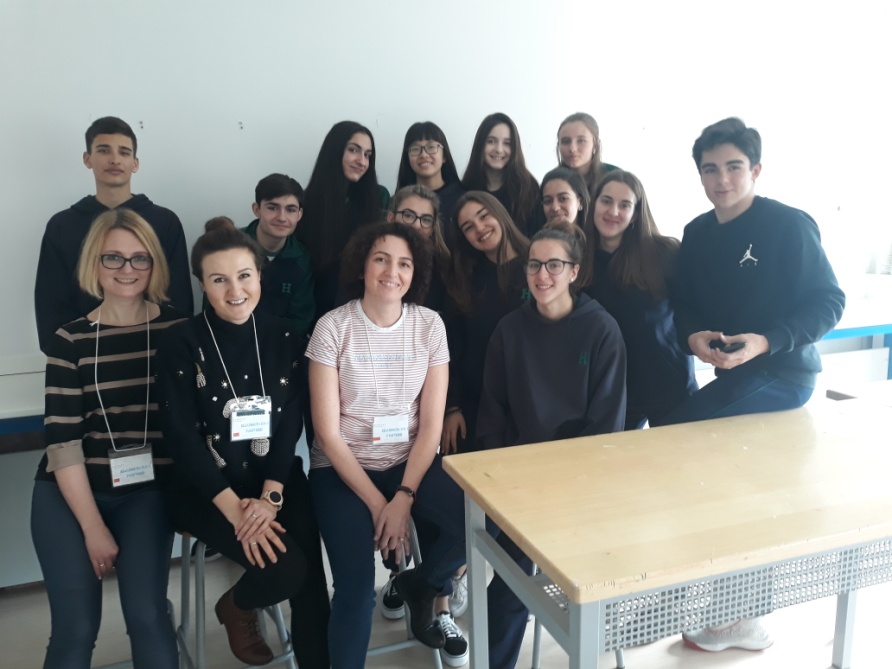 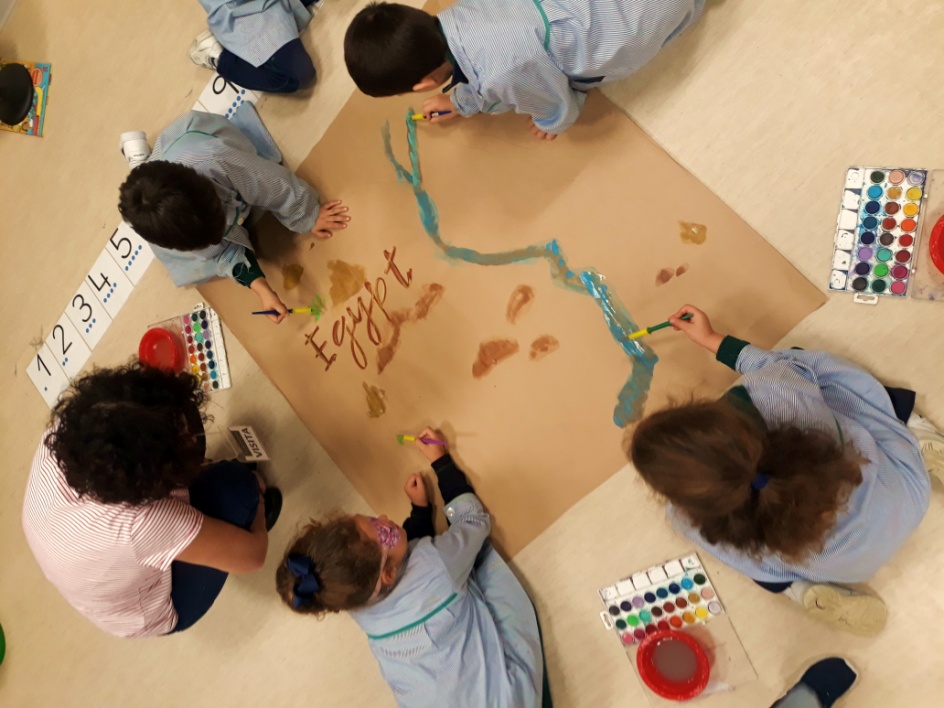 Edukacja dwujęzyczna
Project Based Learning
Na uwagę zasługuje szerokie zastosowanie pracy metodą projektu. Uczniowie na każdym etapie edukacyjnym oraz na każdym przedmiocie realizują zadania projektowe, samodzielnie bądź z pomocą nauczycieli i mentorów. Jest to element obowiązkowy, włączony w proces nauczania.
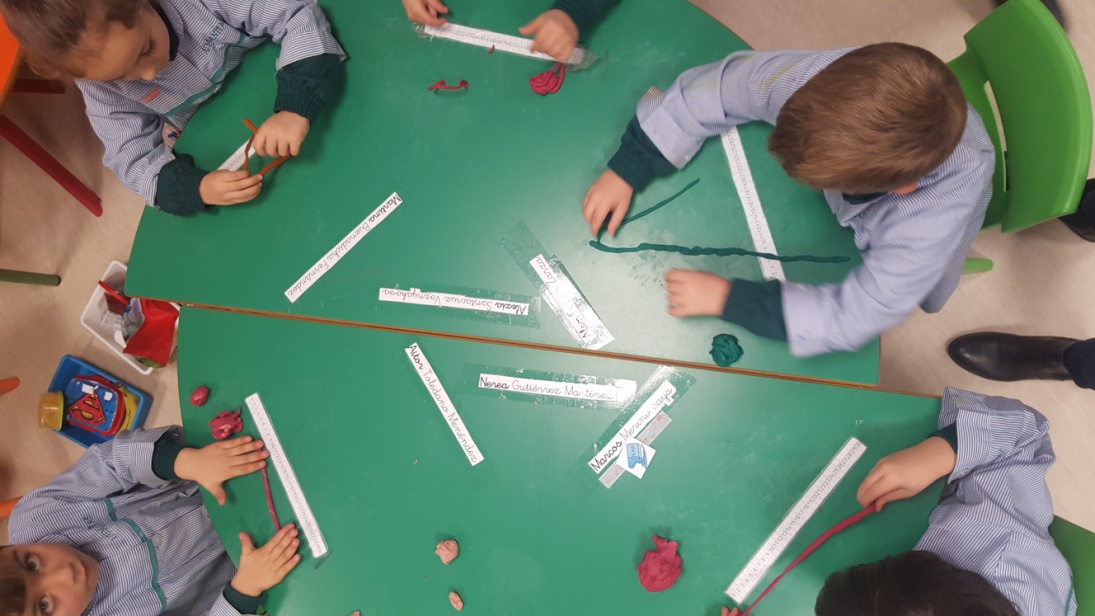 Ponadto, szkoła jest świetnie wyposażona, a wszyscy uczniowie klas starszych wyposażeni są w tablety zastępujące im tradycyjne podręczniki.
Szerokie zastosowanie TIK.
E-Twinning w przedszkolu.
Gardening project – edukacja środowiskowa.
Kodowanie w grupach przedszkolnych.
Wykorzystanie tabletów zamiast tradycyjnych podręczników.
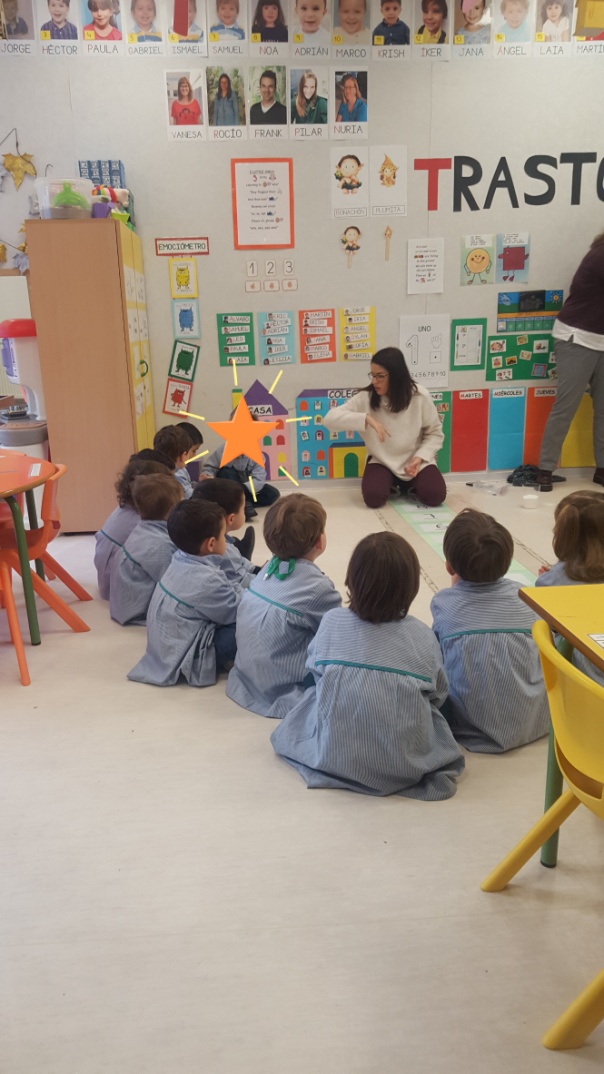 Ponad 60% zajęć prowadzonych                                   w języku angielskim.
Development of Key Competences Guarantee of Students Educational Success – Rozwój Kompetencji Kadry Szkolnej w zakresie uczenia się i nauczania języka angielskiego jako języka obcego gwarantem sukcesu edukacyjnego uczniów.Projekt programu Erasmus+                                                na lata 2019 - 2021.